SECTION 05 오차역전파법
5.7.2 오차역전파법을 적용한 신경망 구현하기
계층을 사용함으로써 인식 결과를 얻는 처리(predict ( ) )와 기울기를 구하는 처리(gradient ( ) ) 계층의 전파으로 동작이 이루어지는 것다.그럼 코드를 살펴보자
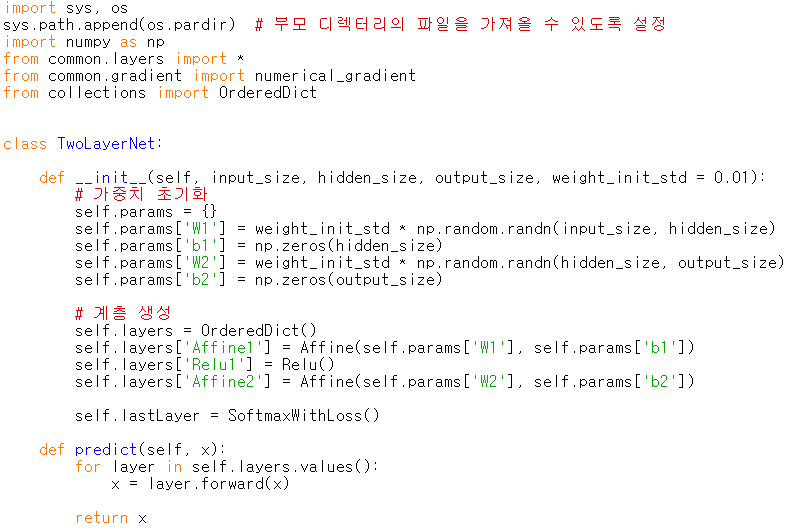 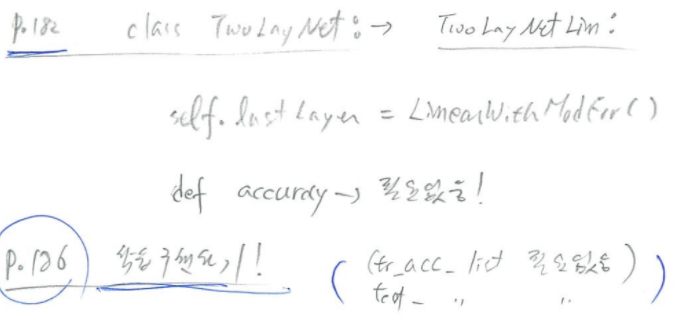 ch05/two_layer_net.py
1
〉 〉 밑바닥부터 시작하는 딥러닝
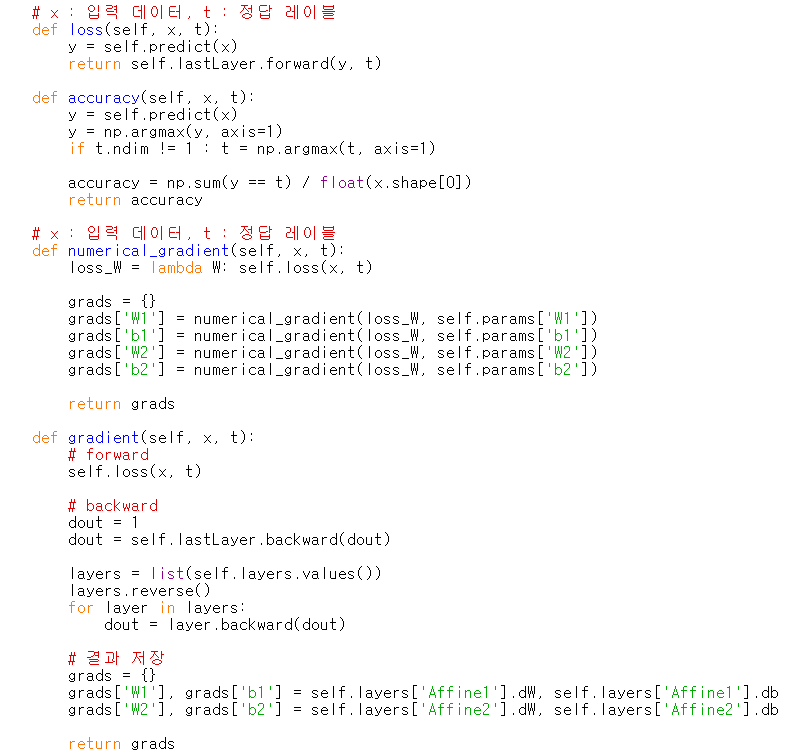 2
〉 〉 밑바닥부터 시작하는 딥러닝
SECTION 05 오차역전파법
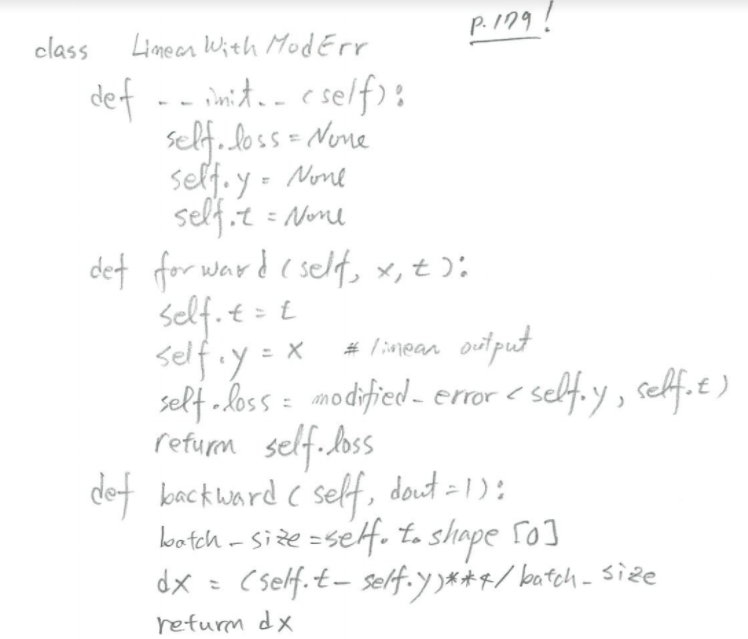 5.6.3 Softmax-with-Loss 계층
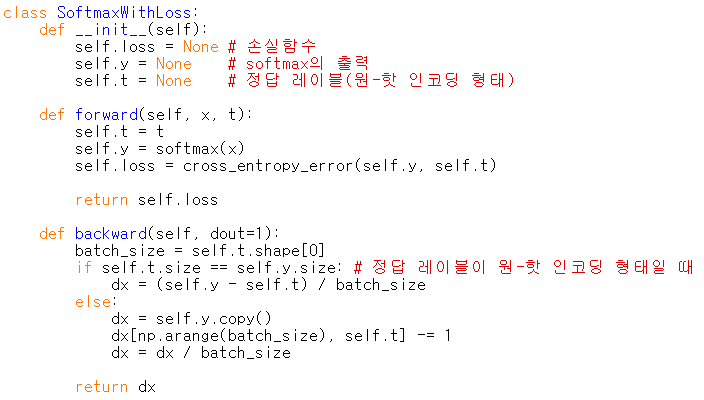 common/layers.py
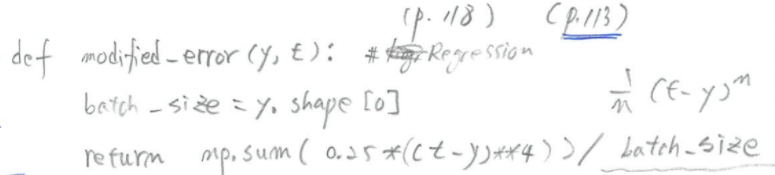 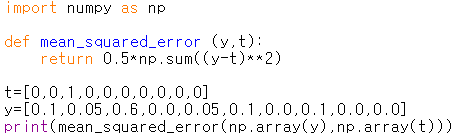 3
〉 〉 밑바닥부터 시작하는 딥러닝
SECTION 05 오차역전파법
5.7.4 오차역전파법을 사용한 학습 구현하기
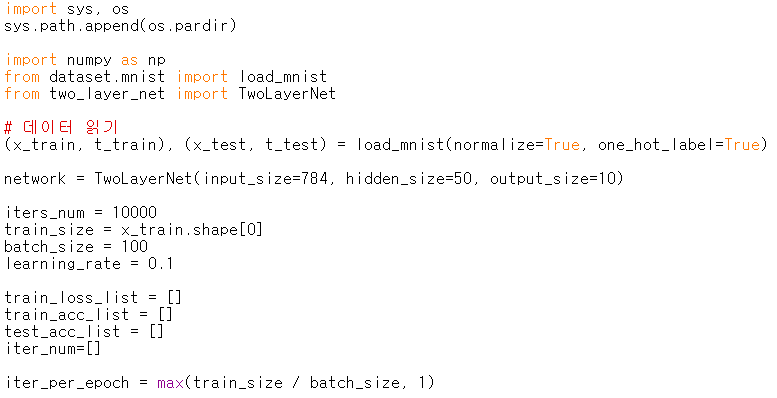 ch05/train_neuralnetOH.py
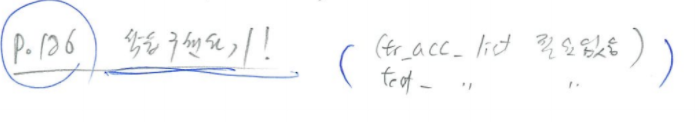 4
〉 〉 밑바닥부터 시작하는 딥러닝
SECTION 05 오차역전파법
5.7.4 오차역전파법을 사용한 학습 구현하기
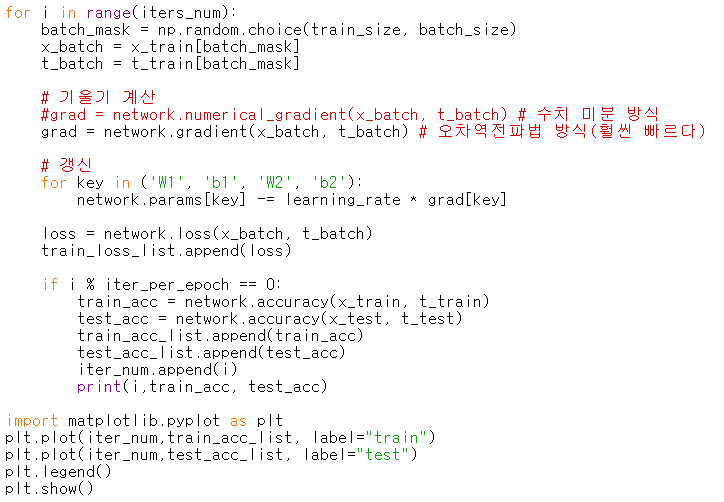 5
〉 〉 밑바닥부터 시작하는 딥러닝
Clustering: K-means algorithm
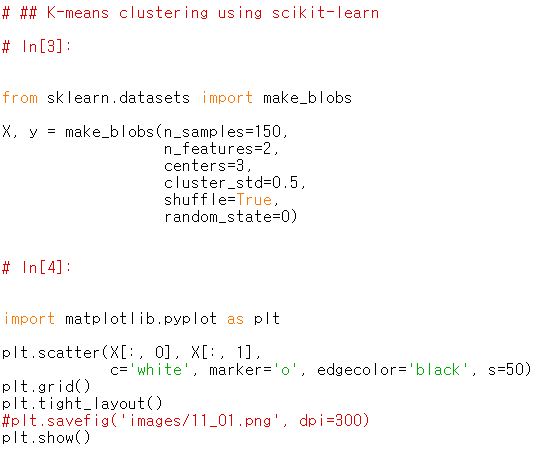 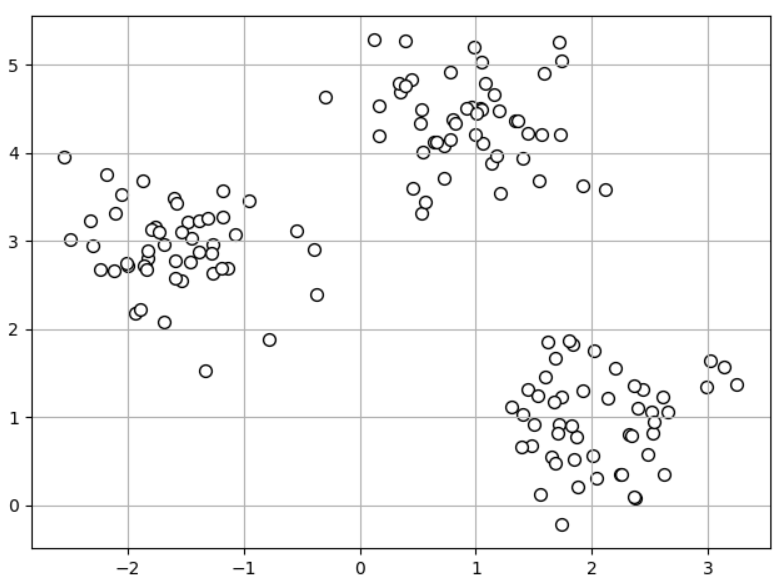 6
Clustering: K-means algorithm
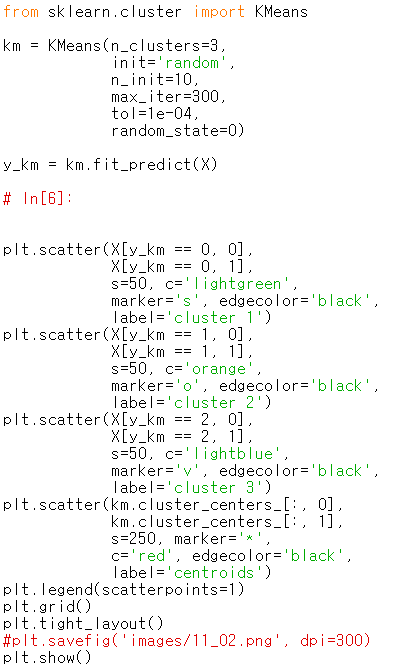 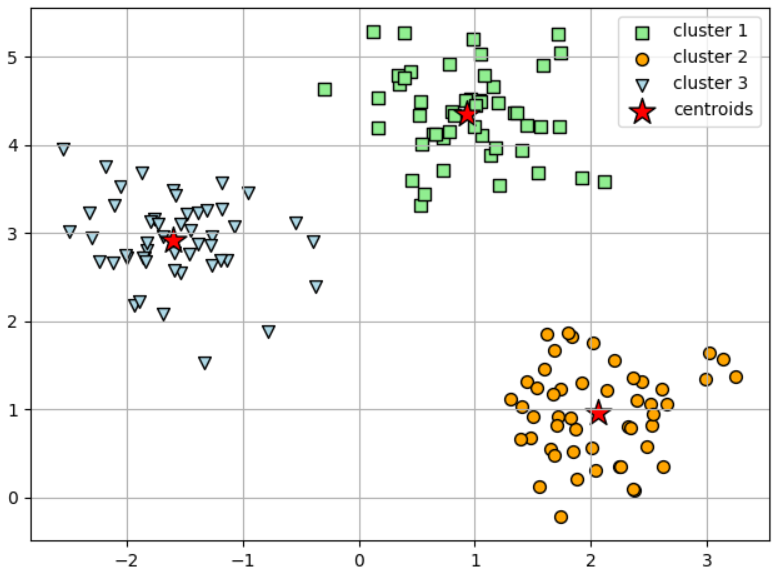 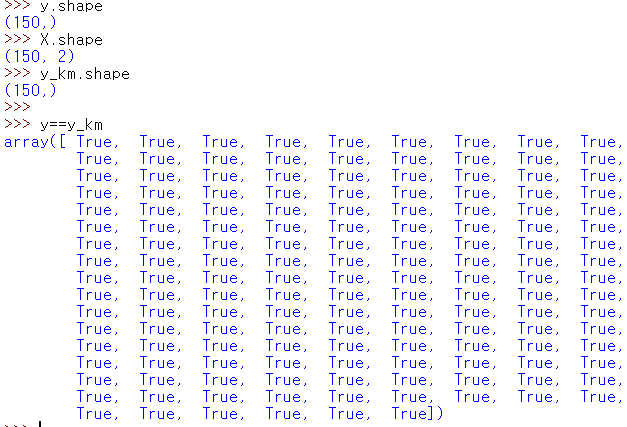 7